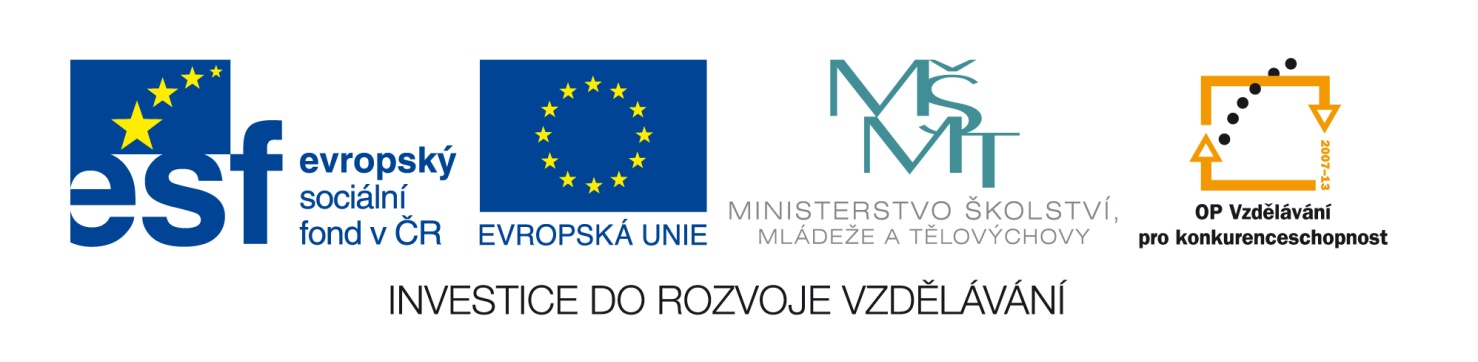 Vzdělávací materiál
vytvořený v projektu OP VK
Anotace
Mahátma Gándhí
Móhamdás Karamčand Gándhí1869-1948
krajané ho nazývali Bápú = tatíček 

nebo Mahátma = Velký duch 
 
nebo Otec národa

politický a duchovní vůdce indického národa
Zásluhy:
Kritizoval kastovnictví 

odmítal diskriminaci nedotknutelných
 
zasloužil se o indickou nezávislost
 
bojoval proti rasové segregaci Indů
Životopis:
Indie – anglická kolonie

narozen 1969, pocházel z obchodnické kasty

1883: ve 13 letech oženěn s Kasturbáí
měli 4 syny

mládí: bouřlivák

studia práv v Anglii
Jižní Afrika: 
právník, zastává se práv indické menšiny, boj proti rasové diskriminaci

farmy: oživení indických řemesel – tkalcovství

politická strana Kongres: její politický guru

hnutí občanské neposlušnosti: zastánce práv nedotknutelných, proti kastovnímu systému
aktivní, nenásilný odpor založený na jogínském principu AHIMSÁ = nenásilí

časově neomezené hladovky

v roce 1930 začíná boj za  nezávislost

1947: vyhlášení svobodné Indie dvou dominií: 	 Pákistán a Hindustán

bratrovražedná válka mezi muslimy a hinduisty
1948: atentát 

popel rozprášen do posvátné řeky Gangy

Pokračovatel: Džaváharlál Nehrú: (1889-1964)
politik, spolupracovník Gándhího
Indický národní kongres
předseda vlády
ministr financí
Zdroje:
ze zdrojů autorky